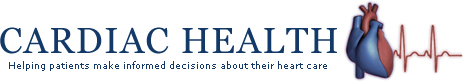 Stents
A review of “Do Stents Last Forever?
4/25/14
Joan F. Tryzelaar, MD, FACS, FACCP,
“Dr T”
1
How Long Does A Stent Last?
Most stents are made of a metal such as titanium and will easily last our lifetime
The question therefore should be instead: how long will the treatment help?
The truth about stents:
10-15% of stents fail
>40% of patients with a stent will need another procedure
Expensive medications are needed
4/25/14
Joan F. Tryzelaar, MD, FACS, FACCP, “Dr T”
2
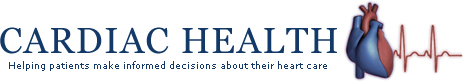 4/25/14
Joan F. Tryzelaar, MD, FACS, FACCP, “Dr T”
3
Coronary Artery Disease
4/25/14
Joan F. Tryzelaar, MD, FACS, FACCP, “Dr T”
4
Cardiac Cath
4/25/14
Joan F. Tryzelaar, MD, FACS, FACCP, “Dr T”
5
Stenting
4/25/14
Joan F. Tryzelaar, MD, FACS, FACCP, “Dr T”
6
Stenting
4/25/14
Joan F. Tryzelaar, MD, FACS, FACCP, “Dr T”
7
Stent
4/25/14
Joan F. Tryzelaar, MD, FACS, FACCP, “Dr T”
8
“How Long Does a Stent Last?”
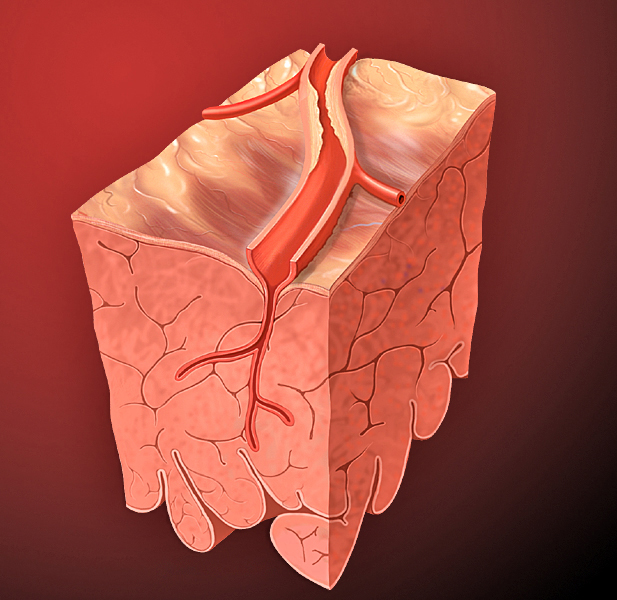 Not everyone needs one!
Incomplete revascularization
Local Damage
Doesn’t work well in small arteries
Recurrent Blockage
Thrombosis
May obstruct side branches:
4/25/14
Joan F. Tryzelaar, MD, FACS, FACCP, “Dr T”
9
4/25/14
Joan F. Tryzelaar, MD, FACS, FACCP, “Dr T”
10
4/25/14
Joan F. Tryzelaar, MD, FACS, FACCP, “Dr T”
11
Stent Failure Rates
4/25/14
Joan F. Tryzelaar, MD, FACS, FACCP, “Dr T”
12
Lifesaver: Stenting for STEMI
4/25/14
Joan F. Tryzelaar, MD, FACS, FACCP, “Dr T”
13
CABG (“Cabbage”)
4/25/14
Joan F. Tryzelaar, MD, FACS, FACCP, “Dr T”
14
CABG with a Vein & LIMA
4/25/14
Joan F. Tryzelaar, MD, FACS, FACCP, “Dr T”
15
How long does a CABG last
95% success rate
Treatment of choice in patients with extensive CAD
Works only well if complications are avoided
4/25/14
Joan F. Tryzelaar, MD, FACS, FACCP, “Dr T”
16
Consider Your Options:
Optimal Medical Therapy is more effective for patients with stable Coronary Artery Disease, at a fraction of the cost. Interventions should be limited to those at risk (85% of PCI may not be indicated):
"Stable coronary artery disease accounted for 85% of all stenting in the United States at the time of the Clinical Outcomes Utilizing Revascularization and Aggressive Drug Evaluation (COURAGE) trial.”
CABG remains the standard of care and is by far the more cost-effective in comparison with stents (w/i one year!). 
When is a bypass operation the best option?
When you have a chance, read this article first (click here)
Remember: neither Stenting nor CABG treat Atherosclerosis, the cause of CAD. 
However, of the two procedures, PCI is more like the quick fix, CABG the long distance runner.
Calculate what might be best for you.
4/25/14
Joan F. Tryzelaar, MD, FACS, FACCP, “Dr T”
17
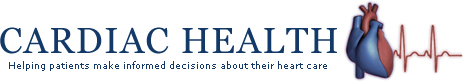 Rhythm
The question:
Abnormal EKG with RBBB, skippy heart rhythm and an occasional extra hard beat following  the missed beat.  These have presented for years, occasional light headed when crouching and standing. Low heart rate 50 lower at night when asleep.  Had tests done 4 years ago for same symptoms, normal.
4/25/14
Joan F. Tryzelaar, MD, FACS, FACCP, “Dr T”
18
Answer
You need to see your doctor!


Different components:
RBBB
Palpitations
Bradycardia
Dizziness
4/25/14
Joan F. Tryzelaar, MD, FACS, FACCP, “Dr T”
19
RBBB
Right bundle branch block (RBBB) is very common
If you do not have other heart disease, or other blocks in your electrical conduction system, no treatment is necessary.
It may be an indicator of other heart disease
Other complications of RBBB:
Arrhythmia
Slow heart rate (bradycardia) 
Cardiac arrest 
Sudden cardiac death
4/25/14
Joan F. Tryzelaar, MD, FACS, FACCP, “Dr T”
20
Your Heart’s Wiring
4/25/14
Joan F. Tryzelaar, MD, FACS, FACCP, “Dr T”
21
Normal ECG & RBBB
4/25/14
Joan F. Tryzelaar, MD, FACS, FACCP, “Dr T”
22
RBBB Causes
A congenital heart defect
A previous heart attack
A previous infection of your heart
High blood pressure
Scar tissue after heart surgery
A blood clot in the lungs
4/25/14
Joan F. Tryzelaar, MD, FACS, FACCP, “Dr T”
23
Palpitations
4/25/14
Joan F. Tryzelaar, MD, FACS, FACCP, “Dr T”
24
Palpitations
The following conditions make you more likely to have an abnormal heart rhythm:
Significant risk factors for heart disease
An abnormal heart valve
An electrolyte abnormality in your blood -- for example, a low potassium level
4/25/14
Joan F. Tryzelaar, MD, FACS, FACCP, “Dr T”
25
Slow Heart Rate and Light headedness
Bradycardia may be caused by a blockage somewhere along the heart’s electrical pathway:





Light headedness: many potential causes
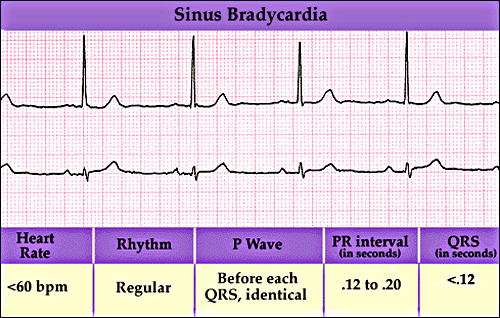 4/25/14
Joan F. Tryzelaar, MD, FACS, FACCP, “Dr T”
26
Extra Beats
4/25/14
Joan F. Tryzelaar, MD, FACS, FACCP, “Dr T”
27
Diagnostic Tests: Monitor
4/25/14
Joan F. Tryzelaar, MD, FACS, FACCP, “Dr T”
28
Echocardiogram
TEE
4/25/14
Joan F. Tryzelaar, MD, FACS, FACCP, “Dr T”
29
Stress ECHO
4/25/14
Joan F. Tryzelaar, MD, FACS, FACCP, “Dr T”
30
Catherization
4/25/14
Joan F. Tryzelaar, MD, FACS, FACCP, “Dr T”
31
Treatment
Eliminate caffeine, tobacco and alcohol
Your symptoms are suggestive of a problem with your heart that needs to be evaluated further
If your arrhythmias (RBBB, Bradycardia and extra beats) are causing light headedness, you may need specific treatment
4/25/14
Joan F. Tryzelaar, MD, FACS, FACCP, “Dr T”
32